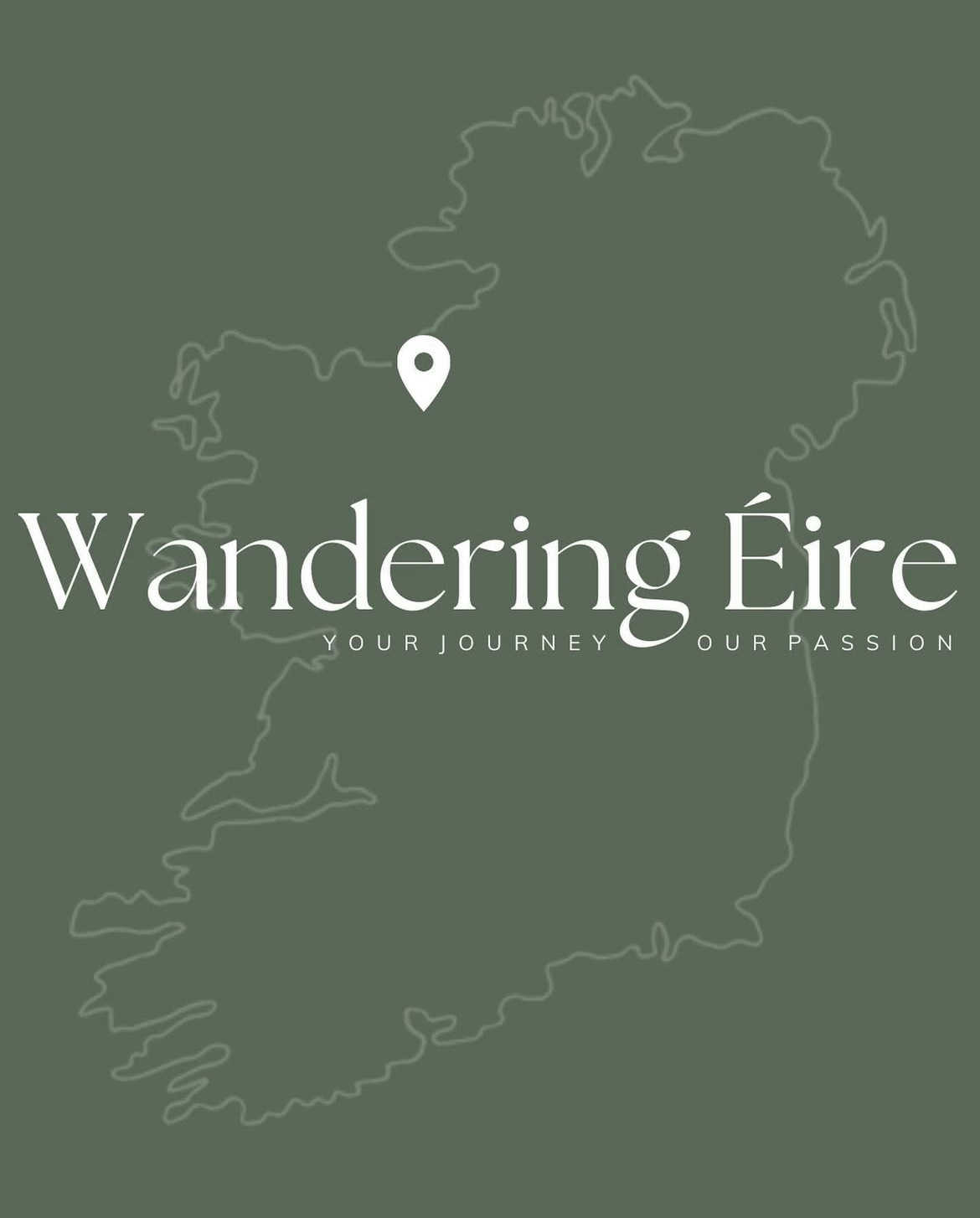 Fakta
Blad
www.ecohealthforyouth.com
Företagare
Plats
Idé
Fokusområde
Upplevelser nära Vilda Atlanten
Eco-health tourism
Sligo, Nordvästra Irland
Grace Finan
På Vandring i Erie är en unik reseupplevelse i County Sligo, längs Irlands vackra Wild Atlantic Way. Företaget startades av Grace Finan, en engagerad turistentreprenör, och erbjuder lugna och omtumlande vandringar som låter besökare uppleva Irlands natur, kultur och traditioner. Med fokus på hållbarhet, lokala samarbeten och tillgänglighet skapar Grace resor som är både meningsfulla och ansvarsfulla. Genom skräddarsydda upplevelser får besökare en djupare kontakt med Sligos historia, natur och lokala gemenskap.
‹#›
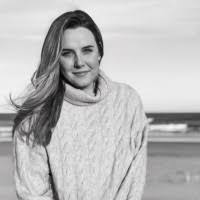 På vandring i Eire, Irland
På Vandring i Eire förkroppsligar principerna för ett “Grassroots” företag med fokus på eco-health tourism - där hållbarhet och kulturell fördjupning spelar en betydande roll.
Företagets grundidé är att främja det robusta och vilda landskapet längs den irländska Atlantkusten. Kombinationen av utomhusaktiviteter, de vilda vågorna, bergen och havet gör detta till ett perfekt område för blivande entreprenörer inom ekohälsa.
Om ägaren: 
På Vandring i Eire grundades av Grace Finan, en 30-årig entreprenör som växte upp i Sligo, Irland. Hon har en examen i turism och gästfrihet från Excelsior College i New York och har en stark koppling till det irländska landskapet och sin familjs historia. Grace är passionerad om att skapa hållbara och meningsfulla reseupplevelser som kopplar besökare till naturen och kulturen.
Om mentorn:
Hennes mentor, Catriona Bergin, är proffs inom Eco Health Touris och affärsmentor. Catriona driver också en cateringverksamhet som kombinerar utomhusaktiviteter och har en mängd djur som gästerna kan interagera med. Hon är även en affärsmentor och hjälper nya företagare med affärsplaner och marknadsföring.
Wandering Eire I linje med GRASSROOTS 
På Vandring i Eire utgör ett bra företagsexempel som faller helt i linje med principerna inom Eco-Health Tourism och reflekterar värderingar som välbefinnande, kulturell fördjupning, lokalt inflytande, hållbarhet och kulturellt bevarande. Företaget prioriterar att skapa medvetna reseupplevelser som stödjer både miljö och välbefinnande, samtidigt som det gynnar den lokala ekonomin och bevarar Sligos unika arv.
Wellness - Företaget prioriterar välbefinnande genom att erbjuda medvetna reseupplevelser, inklusive miljövänliga vistelser och wellness-retreater som uppmuntrar till avkoppling och kontakt med naturen.
kulturell fördjupning - Besökare engagerar sig med lokala hantverkare, kockar och historiker och upplever Irlands arv genom mat, berättelser och traditionellt hantverk.
Lokalt inflytande - Genom att samarbeta med småföretag, jordbrukare och guider ser På Vandring i Eire till att turismen direkt gynnar den lokala ekonomin och stöder hållbara försörjningsmöjligheter.
Hållbarhet - Från mat från gård till bord till ansvarsfull vandring, På Vandring i Erie miljömedvetna metoder i varje aspekt av sina upplevelser och bevarar Sligos landskap och traditioner.
Kulturellt bevarande - Genom kurerade upplevelser som "Trek-Food-Treasure"-turen utbildar På Vandring i Eire besökare om Sligos rika historia och ser till att Irlands arv förblir levande för framtida generationer.
‹#›
Innehåll
1
Sidan 4
Kontext
Samtalet: Möjligheten i Matera
2
Sidan 5
Hackathonet i Matera
3
Sidan 6
Fortsatt utveckling
4
Sidan 10
5
Sidan 12
Sustainable Sligo Tour & Partnerskap
Utbildning i Bryssel: Nya Perspektiv
Sidan 14
6
Nästa steg och framtida mål
7
Sidan 16
www.ecohealthforyouth.com